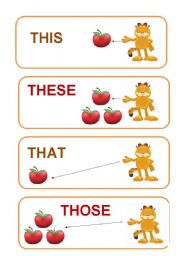 Demonstratives
Always refer to a definite person, place or thing.
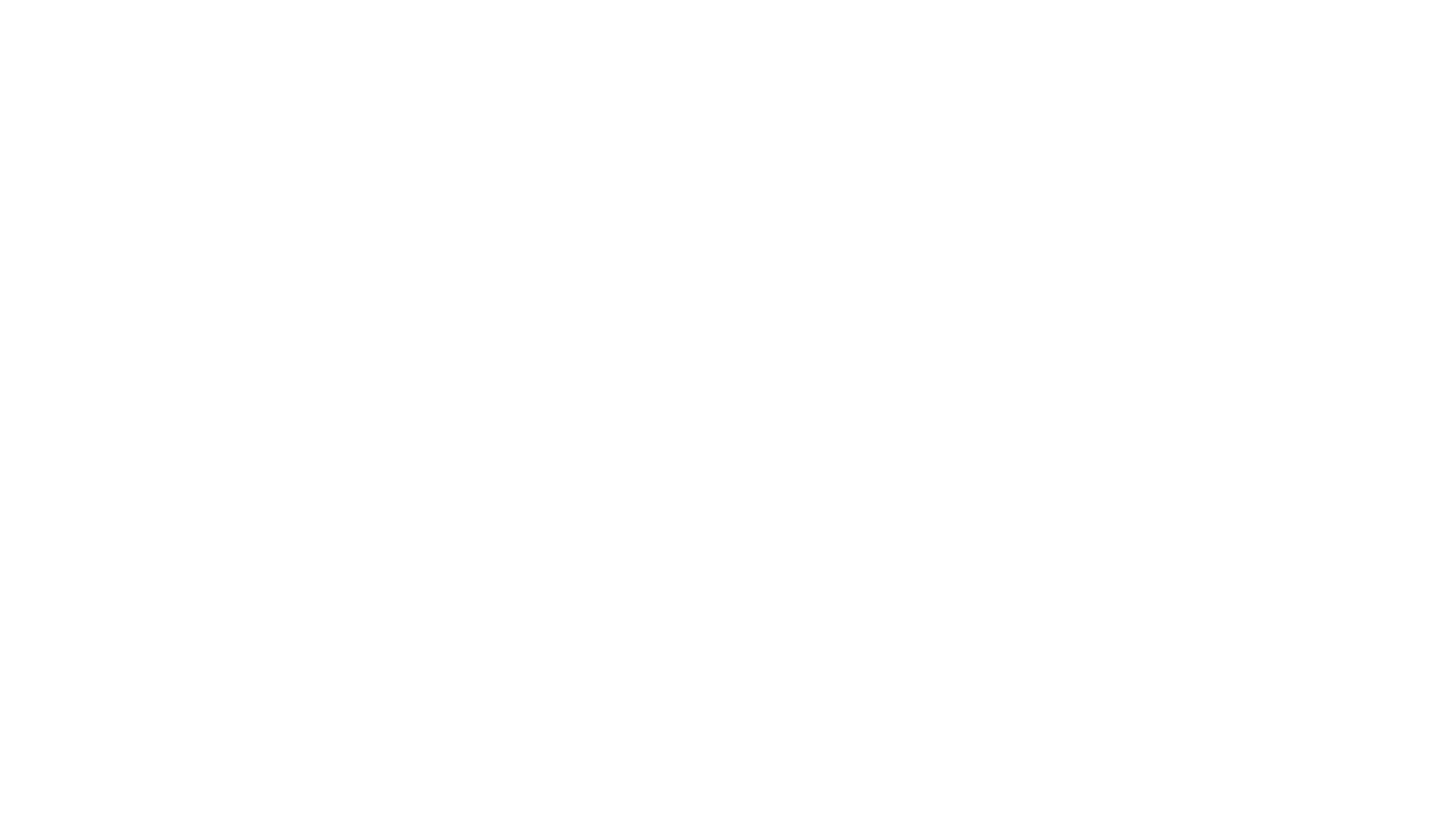 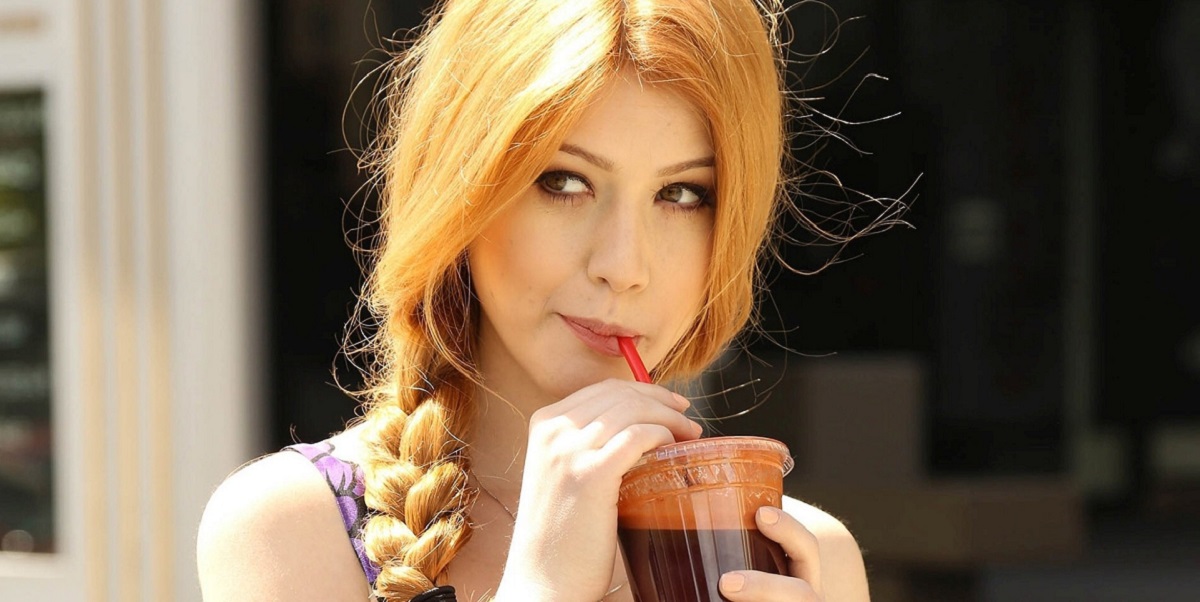 this
Used to talk about singular things/ near

Example:

Angela said:  “This juice is delicious”.
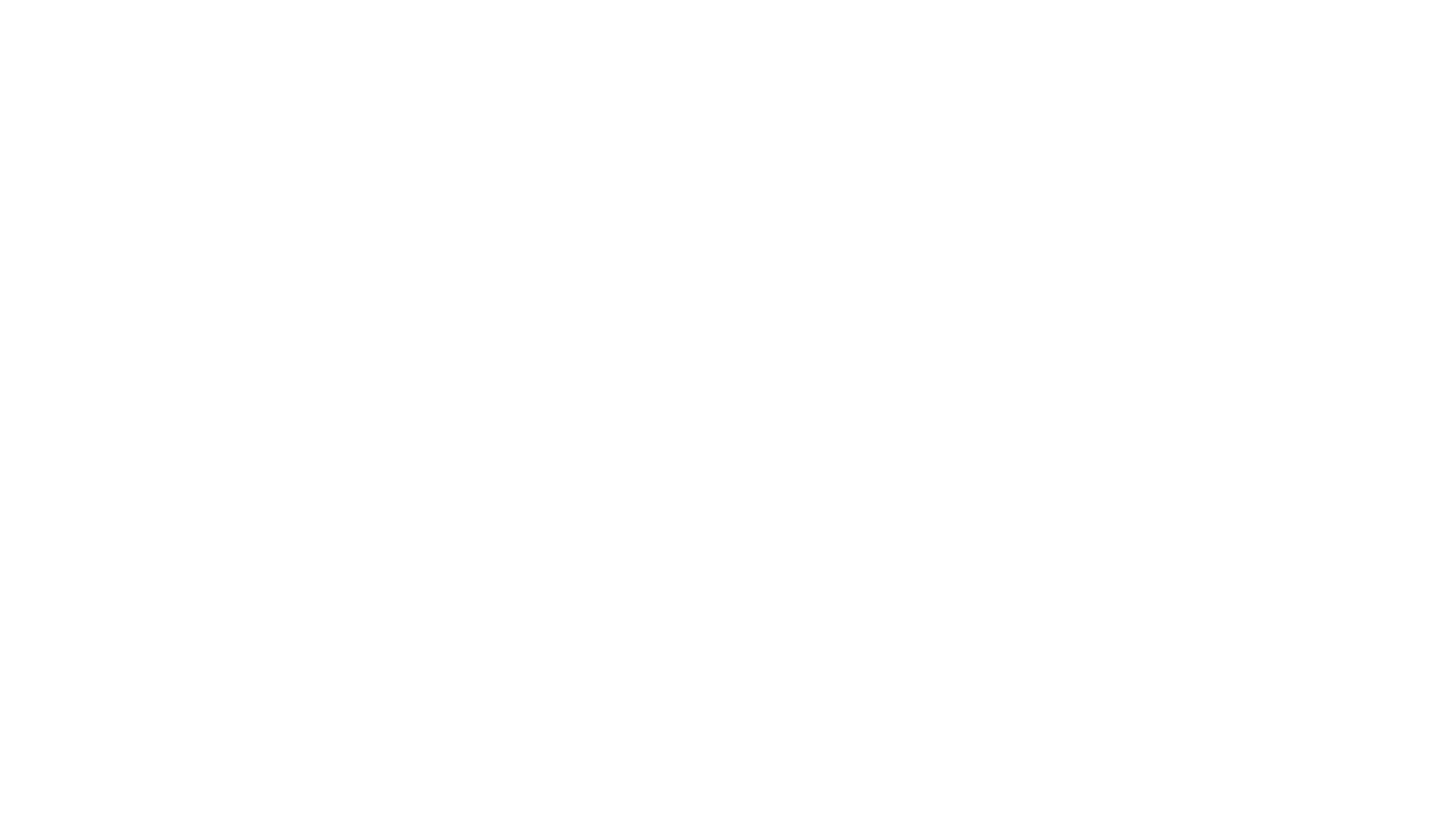 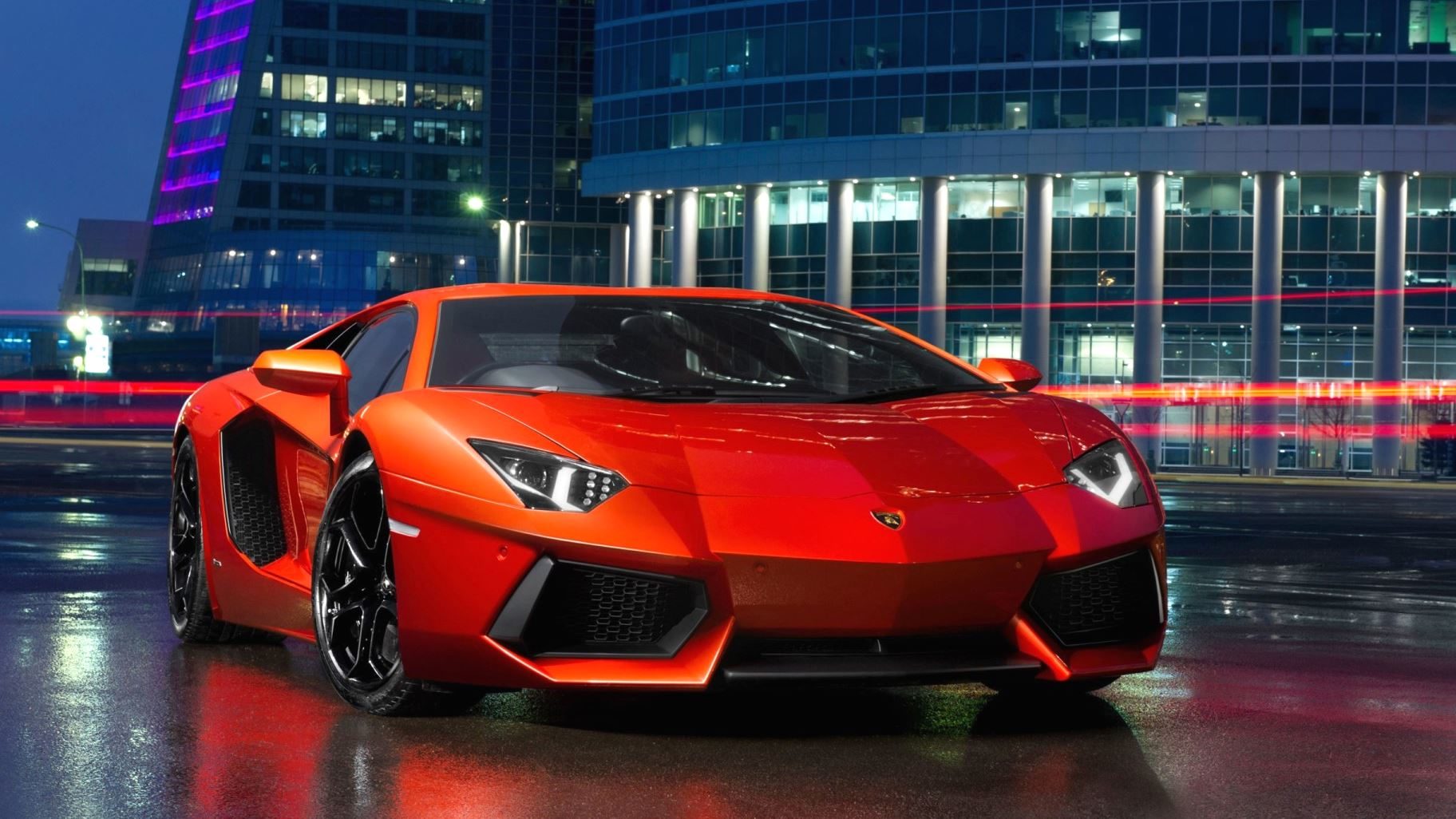 That
Used to talk about singular/ not near
 Example:

That car looks awesome.
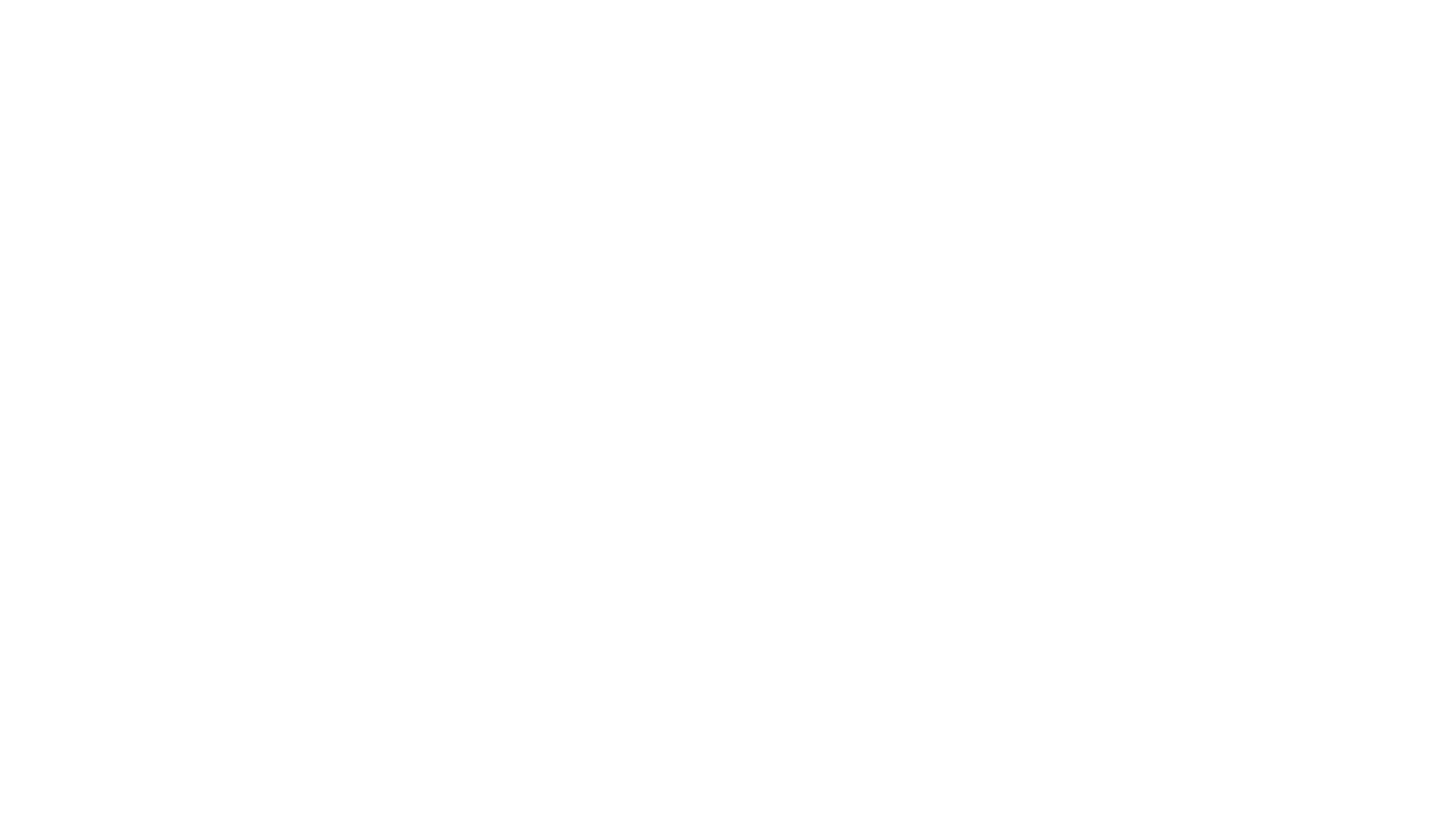 These
Used to talk about things which are plural and near us.

Example:

These are the latest cell phones in our country.
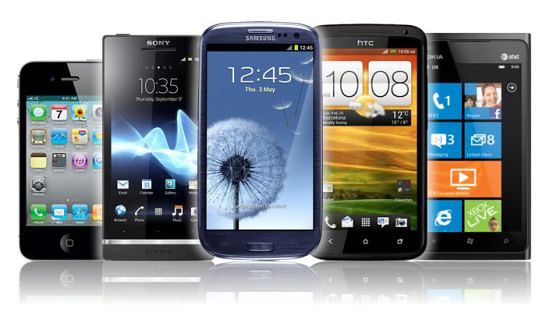 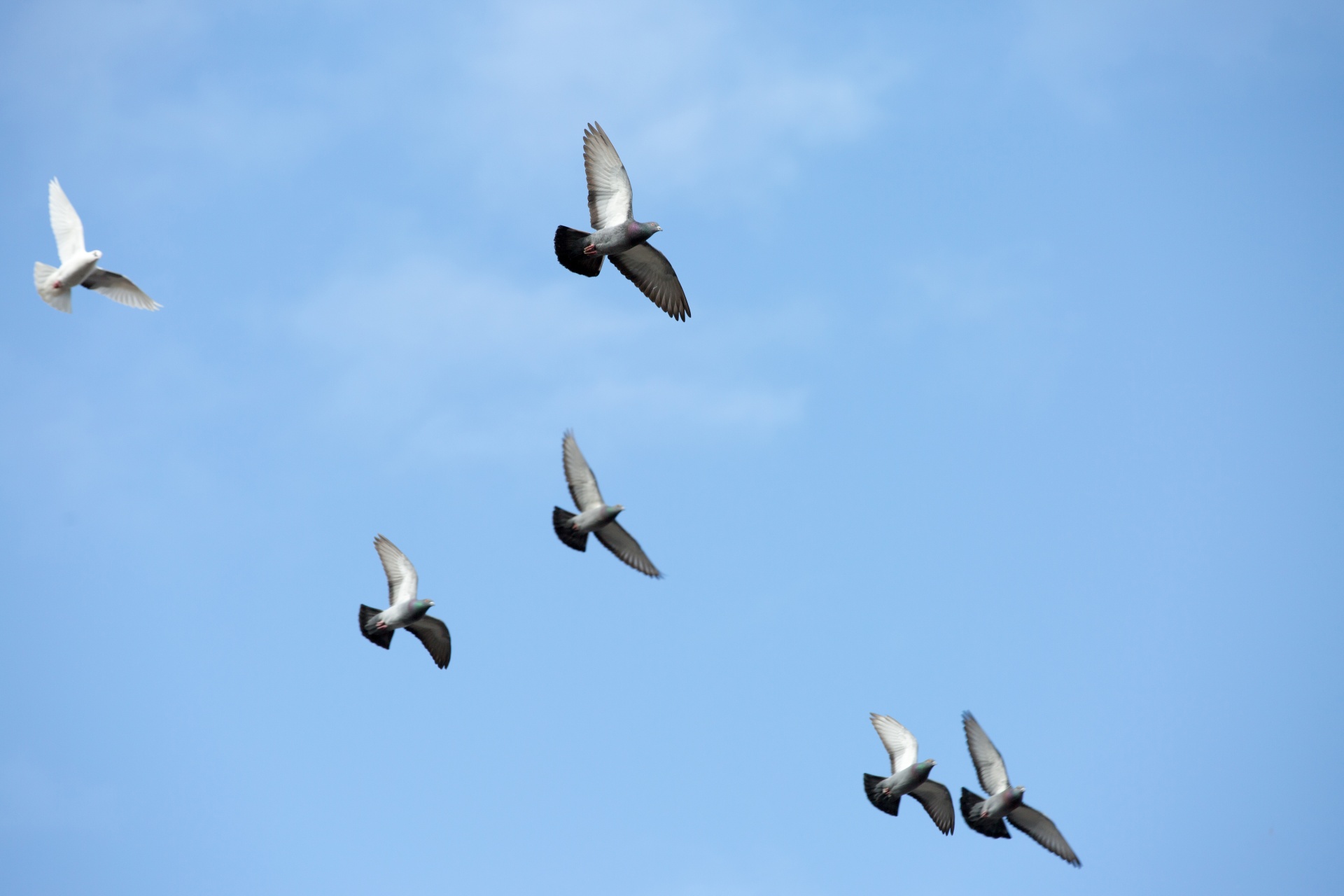 Those
Used to talk about plural things which are not near us.

Example:

Look at those birds, they are called pigeons.
This, that, these, those. (Taken from: New Total English E. book.) Listening
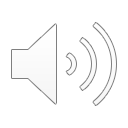 Listen to Jodie and Karl.  PRACTICE ON PRONUNCIATION.  What things do they look at on Jane`s stall?
J:  It isn`t very busy today, is it?  I know, let`s go and have a look at Jane`s clothes stall.
K:  OK. … Hi, Jane! Only us! Oh, look –this is horrible! What is it? 
J:  I`m not sure … is it a belt?
K: I really don`t know.  And look over there.  Now, that`s really ugly!
J: Oh, It is.  What is it? 
K: I think it`s a coat.  But she has some nice scarves, look.
J:  Oh, yeah, these are pretty.  …Jane Hi I want one of these scarves.  OK?
Ja:  Sure.  Put it over there and come back later.
J:  OK, thanks.  Karl, just look at those shoes, they`re so old-fashioned!
K: Yeah, but that bag is really useful – like that.
J:  Come on Karl, there are some people at our stall.
Fill in the blanks with a demonstrative:
……… man, the one standing on the corner, looks like a thief.
……… book isn`t very clear.  In fact, I don`t understand any of …….explanations.
What are ………….people across the street protesting?
Here, ………… flowers are for you.
Look out the window.  Do you see ………green car?  It`s my father`s.
UNIT 2  -  Listening 1.10  -  page 23.   Student´s book 
Complete the spaces with the information given on the audio.	I=  Interviewer		A=  Andy Torbet 

I=  Hello.  Today, I´m in the north of Scotland.  We´re at the bottom of a …………...  
      It´s very beautiful but it´s very cold and …….   
      here with Andy Torbet.  
      Andy, ……..   ………..  from Scotland?
A=  Yes, I am.  I´m  ………..  Aberdeen.
I=  Now Andy, ……………. A professional climber so ……..  ………….. got a 
      rucksack ……….. you today.  ………….    Always in your ………………..? 
A=  Well, ………….. is ………. ……….   It´s  good because It´s ………….. today, 
       but it´s also important  …………  it´s  ……… because of the ………… 
I=  I see.  And …………  ………….?
A=  It´s a first- aid  kit.  ……… always  in ……. Rucksack. 
I=  mmm, Good Idea.  And what´s  …………?
A=  It´s my camera.    ……..      …………. It ……………….   
       And ………… are my climbing  …………..
I=  Right.   And over …………  what ……….   ……………?
A=  My ………………
I=  right, ………….. are important ………….!  Ok. So ………  …………. 
      Got everything.  Let´s ……… climbing.
 
A=  Sure.  Let´s go.
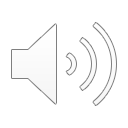